①～④の線は、「ふじ山」のせんりつの動きを表した線です。
「ふじ山」をきいて、①～④が楽ふのどの段か考えましょう。
①
②
③
④
答え合わせ♪
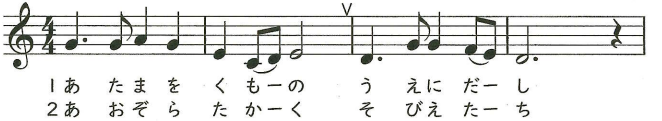 ①
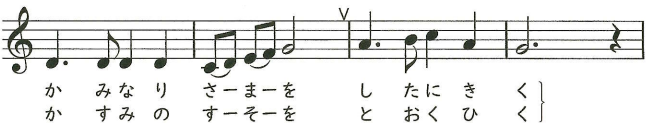 ②
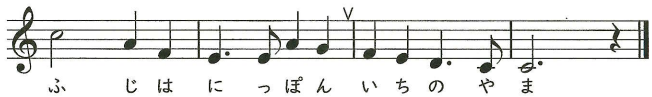 ③
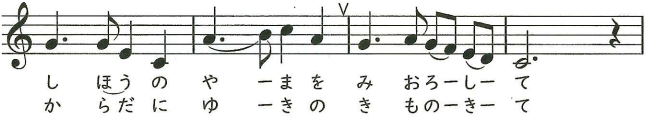 ④
答え合わせ♪
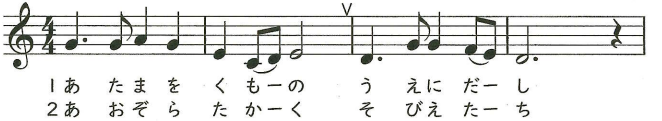 ①
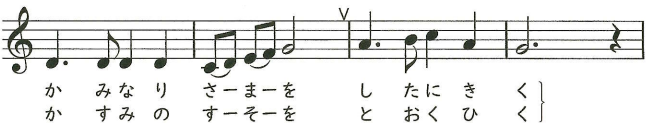 ②
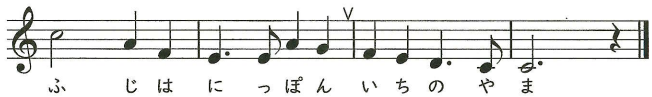 ③
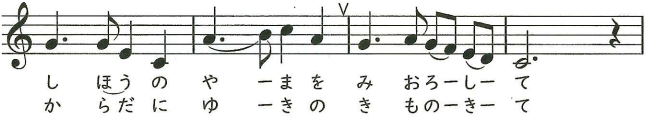 ④
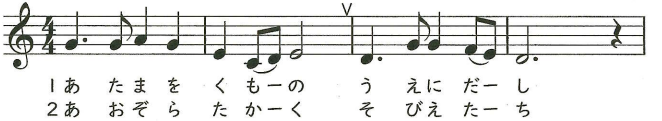 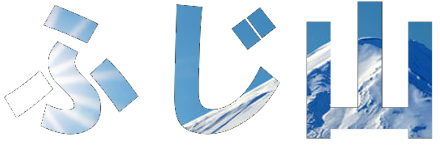 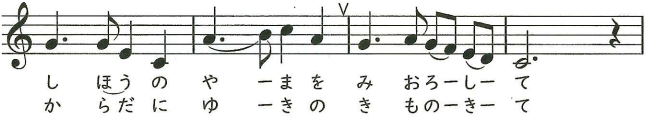 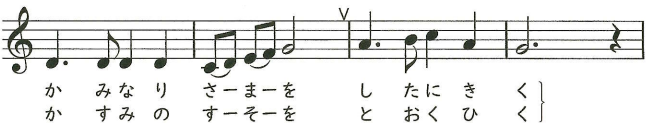 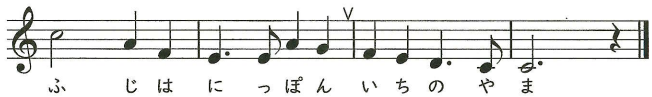 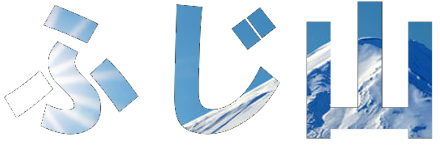 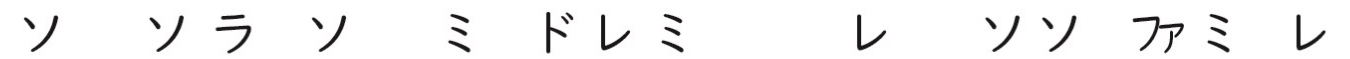 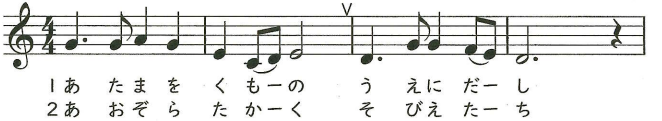 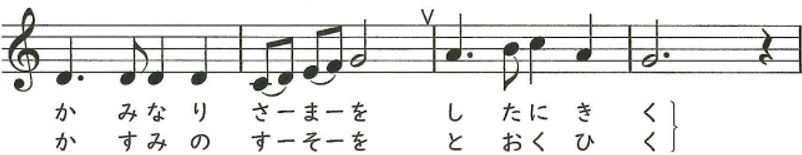 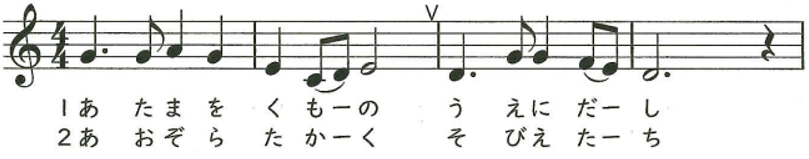 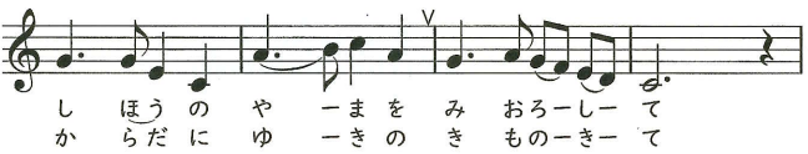 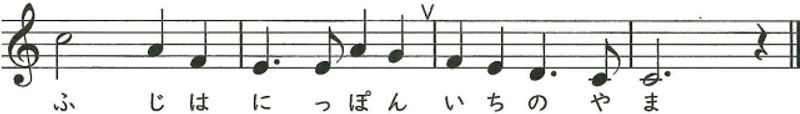 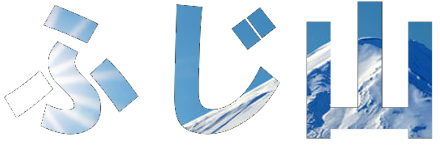 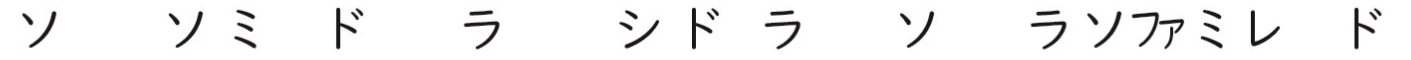 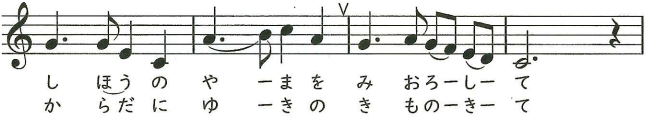 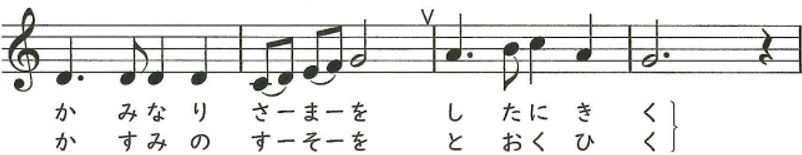 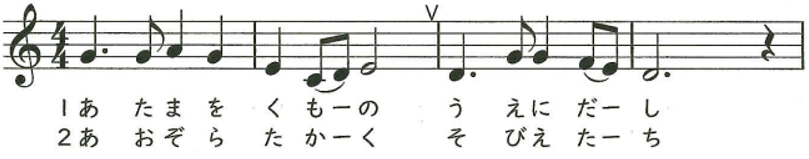 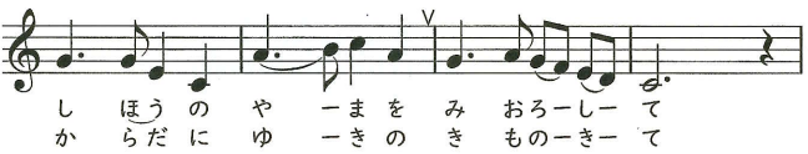 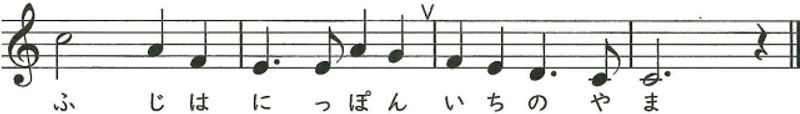 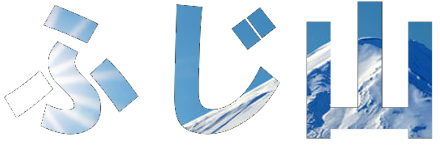 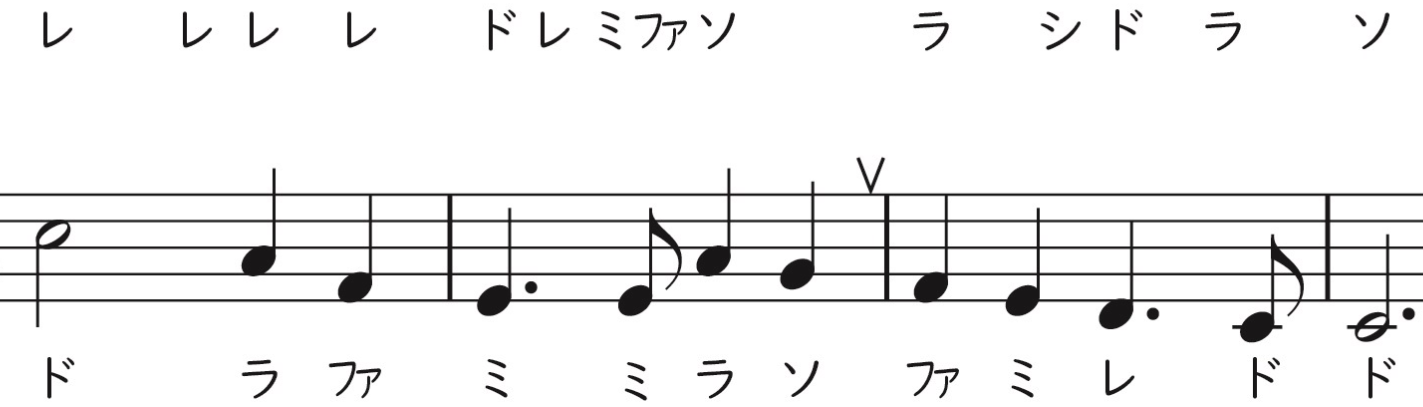 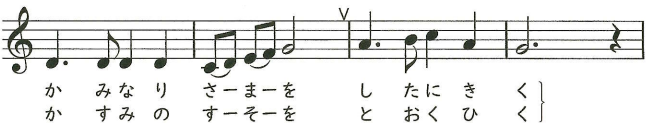 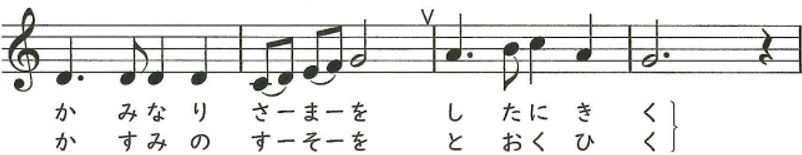 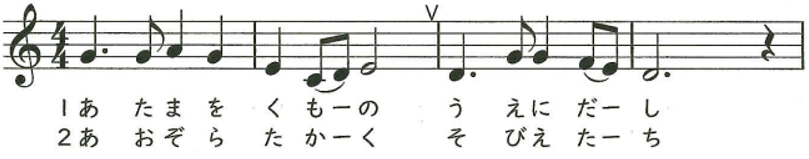 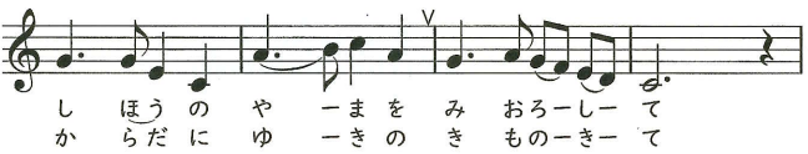 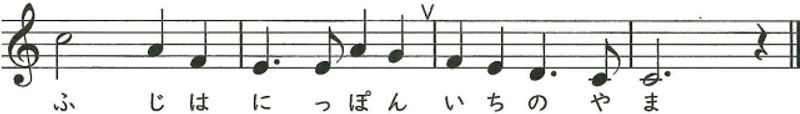 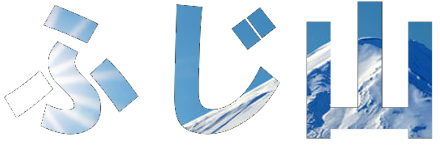 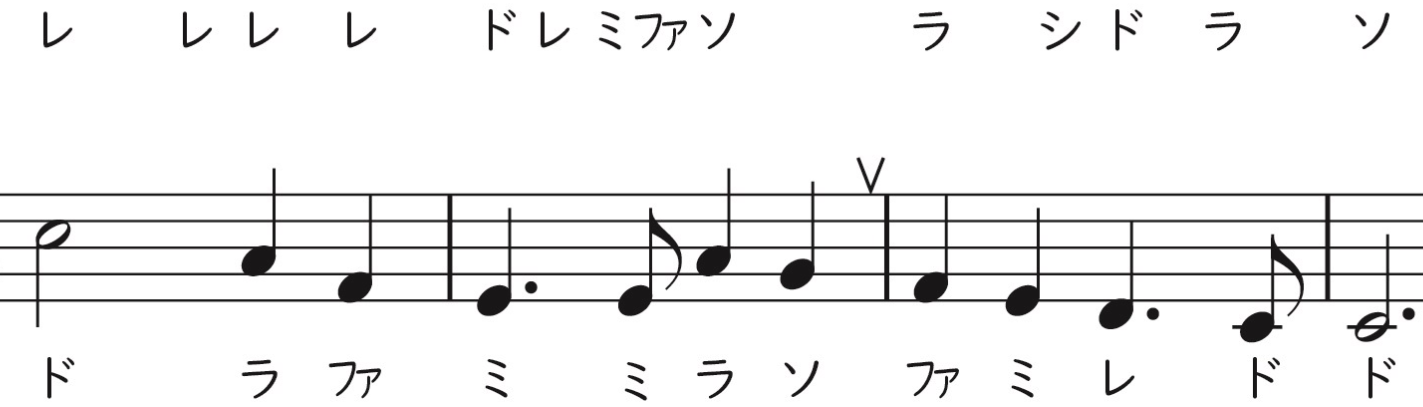 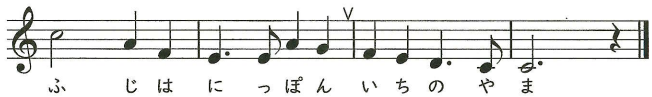 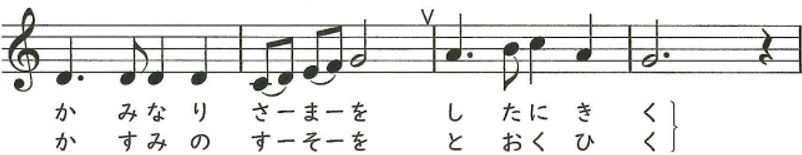 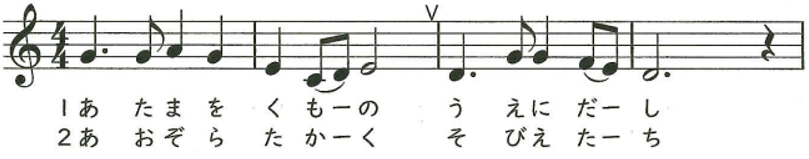 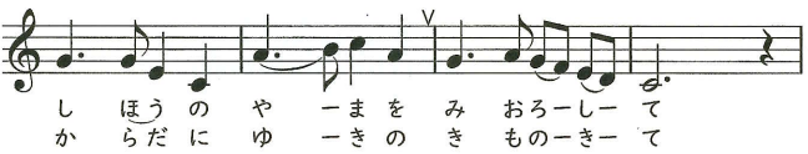 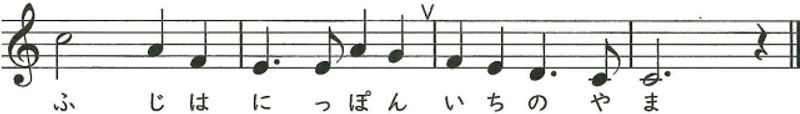 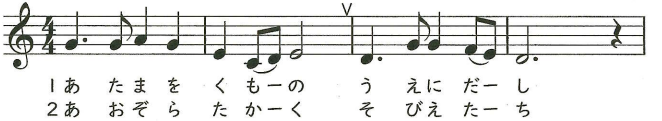 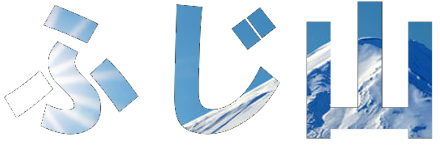 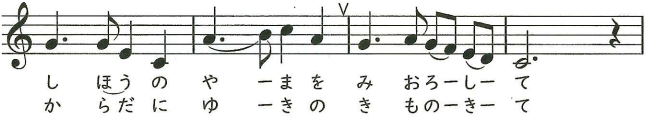 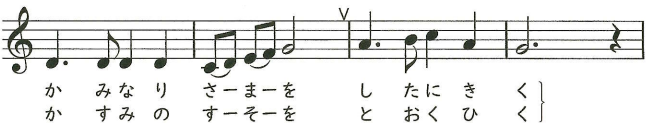 曲の山
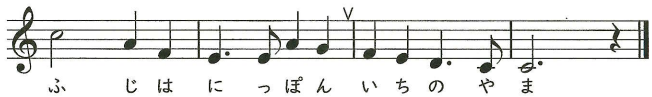